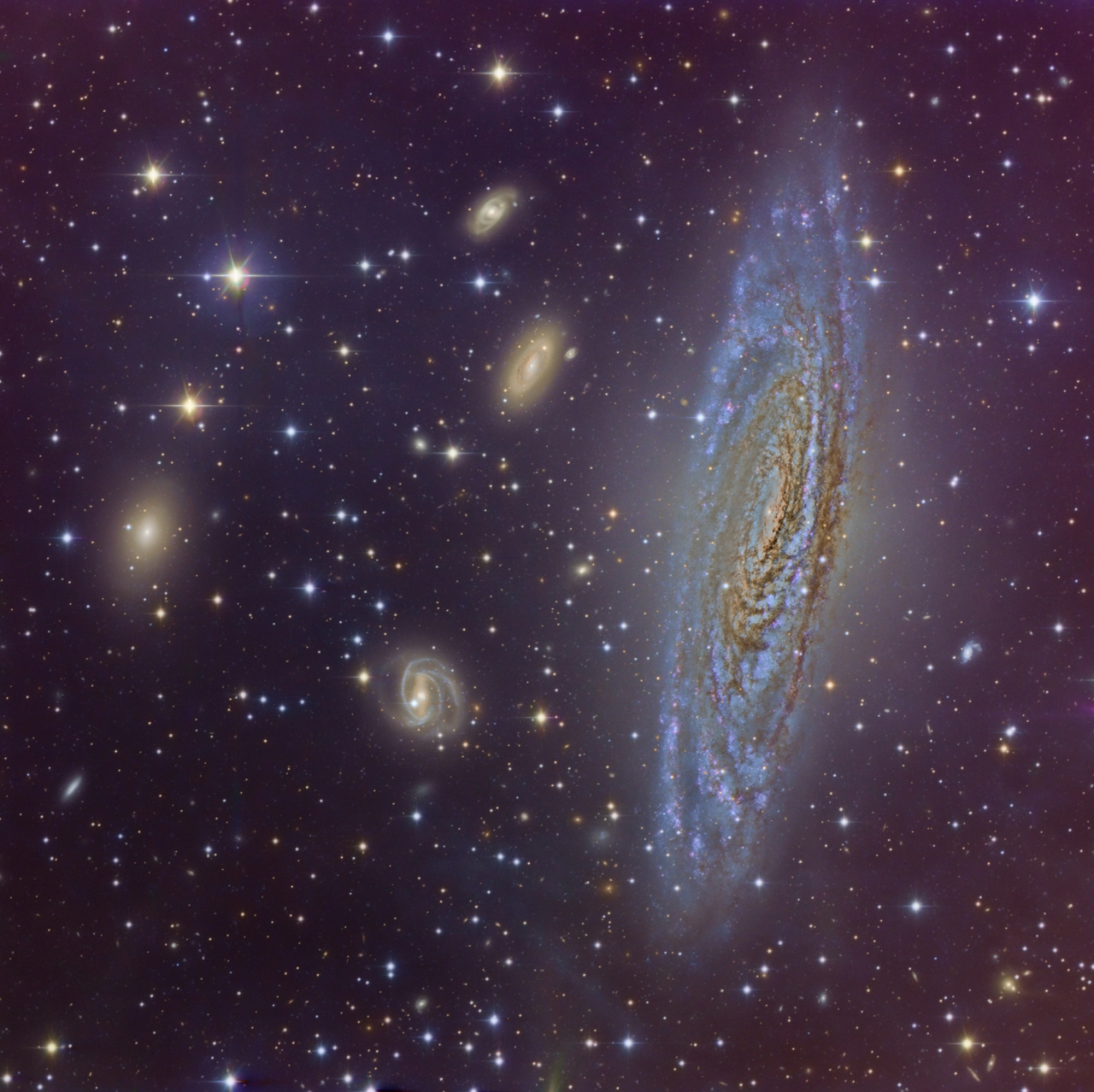 ANTALET STJÄRNOR I UNIVERSUM
Tänk dig att du tar alla stjärnor i varenda galax och krymper dem till en ärtas storlek.
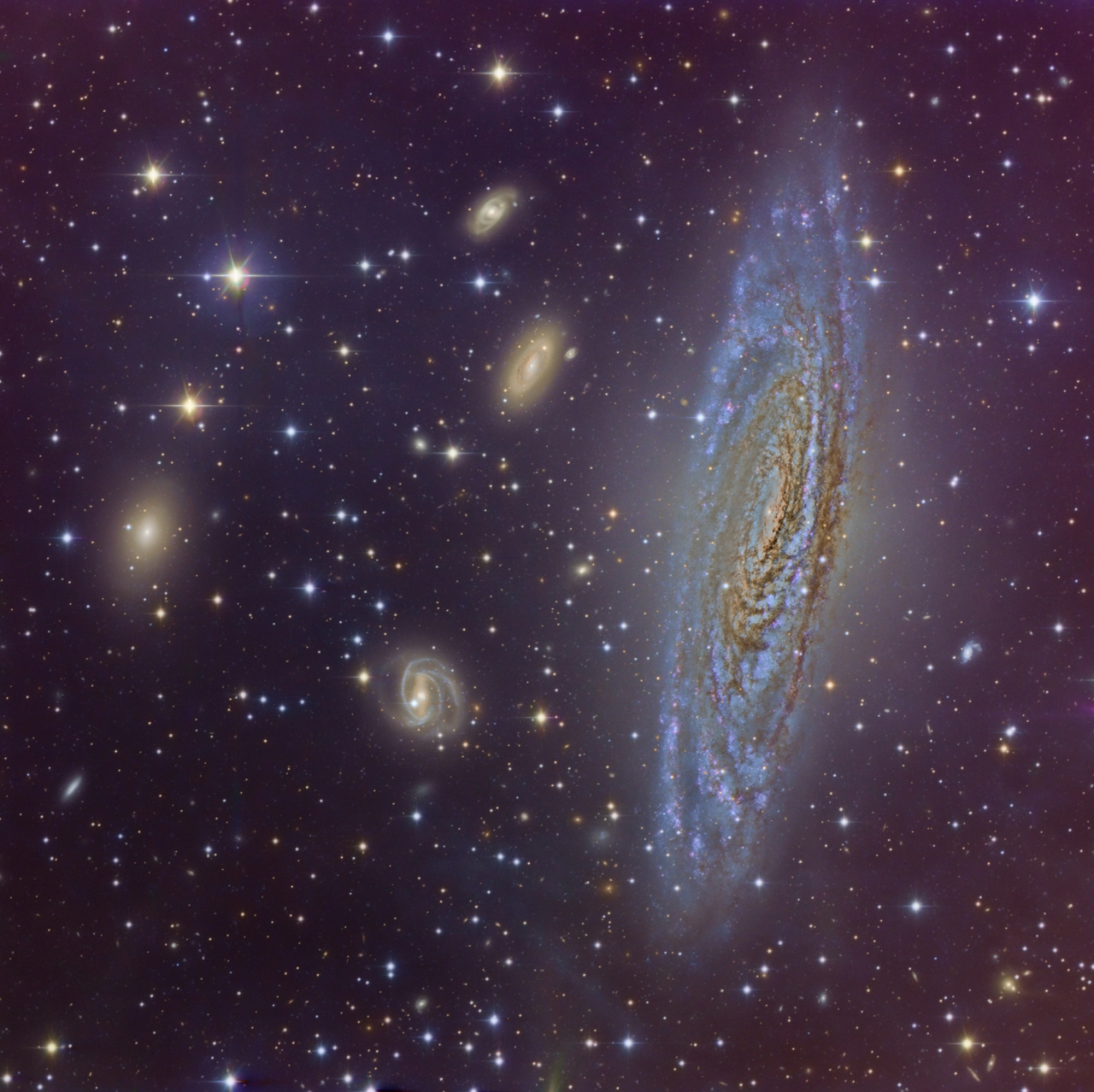 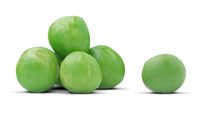 Hur stor plats skulle de ta?
(vi räknar med det synliga universum)

Gissa först!
ANTALET STJÄRNOR I UNIVERSUM
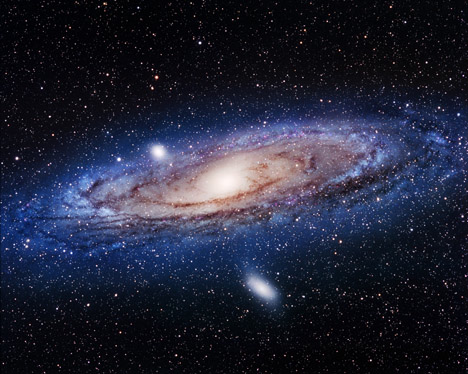 Det finns ca 100 miljarder synliga galaxer. I Vintergatan finns det ca 400 miljarder stjärnor. Om vi räknar med att det finns lika många stjärnor i de andra galaxerna blir det

100 · 109 · 400 · 109 = 4 · 1022 stjärnor
ANTALET STJÄRNOR I UNIVERSUM
En ärta har ungefär volymen 0,25 cm3 = 2,5 ∙10-1 cm³ = 2,5 ∙10-7 m³ 

Volymen på alla stjärnor blir då4 · 1022 · 2,5 ∙10-7 m³ = 10 · 1015 m³ = 1000 · 1013 m³

Europas area är cirka 1013 m2.

Ärtorna skulle alltså bilda ett 
1 km tjockt lager över Europa!!
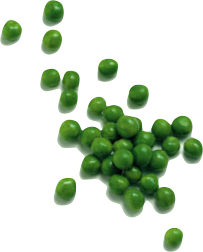